BAB ISEJARAH KOPERASI
LIA YULIANTI
SEJARAH KOPERASI
Bermula dari terjadinya Revolusi Inggris yang mengakibatkan banyak orang yang kehilangan pekerjaannya akibat banyak ditemukan mesin-mesin baru.
Untuk mengurangi beban kehidupan karena beratnya kebutuhan sehari-hari maka beberapa orang di Rochdale berusaha untuk membuat usaha untuk kepentingan bersama.
Revolusi Inggris
Pengangguran
Banyak ditemukan mesin-mesin
Baru pengganti 
tenaga manusia mesin-mesin
semakin susah  memenuhi kebutuhan sehari-hari
Jeratan Lintah Darat
Buat Usaha yang 
Dapat membantu
Di Kota Rochdale
21 Desember 1844
Charles Howart, William King, Robert Owen + 28 orang temannya
Equitable Pionner of Rochdale
SEJARAH KOPERASI
Gerakan koperasi digagas oleh Robert Owen ( 1771 -1858 ) yang menerapkan pertama kali pada usaha pemintalan kapas di New Lanark, Skotlandia.
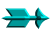 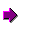 William King
Koperasi di Brighton, Inggris
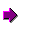 Charles Foirer,Reffeinsen, shulze Deltch
Koperasi di Jerman
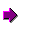 Louis Blanc
Koperasi produksi di Prancis
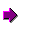 Christiansone
Koperasi Pertanian  di Denmark
SEJARAH PERKEMBANGAN KOPERASI 
Sejarah Lahirnya Koperasi 
Gerakan koperasi digagas oleh Robert Owen (1771-1858), yang menerapkannya pertama kali pada usaha pemintalan kapas di New Lanark, Skotlandia.
Gerakan koperasi ini dikembangkan lebih lanjut oleh William King (1786–1865) dengan mendirikan toko koperasi di Brighton, Inggris. Pada 1 Mei 1828, King menerbitkan publikasi bulanan yang bernama The Cooperator, yang berisi berbagai gagasan dan saran-saran praktis tentang mengelola toko dengan menggunakan prinsip koperasi.
Koperasi akhirnya berkembang di negara-negara lainnya. Di Jerman, juga berdiri koperasi yang menggunakan prinsip-prinsip yang sama dengan koperasi buatan Inggris. Koperasi-koperasi di Inggris didirikan oleh Charles Foirer, Raffeinsen, dan Schulze Delitch. Di Perancis, Louis Blanc mendirikan koperasi produksi yang mengutamakan kualitas barang. Di Denmark Pastor Christiansone mendirikan koperasi pertanian.
1844 di Rochdale Inggris, lahirnya koperasi modern yang berkembang dewasa ini. Th 1852 jumlah koperasi di Inggris sudah mencapai 100 unit.
1862 dibentuklah Pusat koperasi Pembelian "The Cooperative Whole Sale Society (CWS).
1818 – 1888 koperasi berkembang di Jerman dipelopori oleh Ferdinan Lasalle, Fredrich W. Raiffesen
1808 – 1883 koperasi berkembang di Denmark dipelopori oleh Herman Schulze
1896 di London terbentuklah ICA (International Cooperative Alliance) maka koperasi telah menjadi suatu gerakan internasional.
Sejarah Koperasi di Indonesia
Hulp En Spaarbank
Bank Pertolongan 
dan simpanan
Koperasi
Itu dikenal
1896
Patih Purwokerto bernama
 R.Arya Wiriaatmadja
1.Tanggal 12 Juli ditetapkan sebagai hari kopersi
2. Gotong royong dan kekeluargaan disetujui sebagai asas koperasi
3. Mendorong tumbuhnya koperasi didesa-desa
Hasilnya
12 Juli 1947
Kongres Koperasi I 
Di Tasikmalaya
Sejarah Perkembangan Koperasi di Indonesia
1895 di Leuwiliang didirikan pertama kali Koperasi di Indonesia. Raden Ngabei Aria Wiriaatmadja, Patih Purwokerto dkk mendirikan Bank Simpan Pinjam untuk menolong teman sejawatnya para pegawai negeri pribumi melepaskan diri dari cengkeraman pelepas uang (rentenir). 
kemudian pada tahun 1896 berubah menjadi Bank Priyayi (Bank Simpan Pinjam tersebut semacam Bank Tabungan jika dipakai istilah UU No. 14 tahun 1967 tentang Pokok-pokok Perbankan) diberi nama "De Poerwokertosche Hulp-en Spaarbank der Inlandsche Hoofden" = Bank Simpan Pinjam para 'priyayi' Purwokerto. Atau dalam bahasa Inggris "the Purwokerto Mutual Loan and Saving Bank for Native Civil Servants".
1920 diadakannya Cooperative Commissle yang diketuai oleh Dr. JH. Boeke sebagai Adviseur voor Volks-credietwezen. Komisi ini menyelidiki apakah koperasi bermanfaat di Indonesia.
Pada tahun 1942, Jepang menduduki Indonesia. Jepang lalu mendirikan koperasi kumiyai. Awalnya koperasi ini berjalan mulus. Namun fungsinya berubah drastis dan menjadi alat jepang untuk mengeruk keuntungan, dan menyengsarakan rakyat
Setelah Indonesia merdeka, pada tanggal 12 Juli 1947, pergerakan koperasi di Indonesia mengadakan Kongres Koperasi yang pertama di Tasikmalaya yang kemudian ditetapkan sebagai Hari Koperasi Indonesia.
1960, Pemerintah mengeluarkan Peraturan Pemerintah No. 140 tentang Penyaluran Bahan Pokok dan menugaskan koperasi sebagai pelaksananya.
1961, diselenggarakan Musyawarah Nasional Koperasi I (Munaskop I) di Surabaya untuk melaksanakan prinsip Demokrasi Terpimpin dan Ekonomi Terpimpin.
1965, Pemerintah mengeluarkan Undang-undang No. 14 th. 1965, dimana prinsip NASAKOM (Nasionalis, Sosialis dan Komunis) diterapkan di Koperasi. Tahun ini juga dilaksanakan Munaskop II di Jakarta. yang pada dasarnya merupakan ajang legitiminasi terhadap masuknya kekuatan- kekuatan politik di dalam koperasi sebagaimana diatur oleh UU Perkoperasian tersebut. Dalam kesempatan tersebut, juga diputuskan bahwa KOKSI  (Kesatuan Organisasi Koperasi Seluruh Indonesia) Menyatakan keluar dari keanggotaan ICA (International Cooperative Alliance).
1967, Pemerintah mengeluarkan Undang-undang No. 12 tahun 1967 tentang Pokok-pokok Perkoperasian. 
1992, Pemerintah mengeluarkan UU no. 25 tahun 1992 tentang Perkoperasian dimana isinya mengganti/merevisi UU No. 12 tahun 1967.